6.4.4 Zero rows, leading zeros, and leading non-zero entry
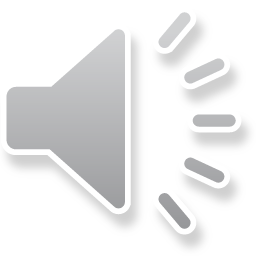 Zero rows, leading zeros and leading non-zero entries
Introduction
In this topic, we will define
Zero rows and non-zero rows
Leading zeros of a row
Leading non-zero entry of a row
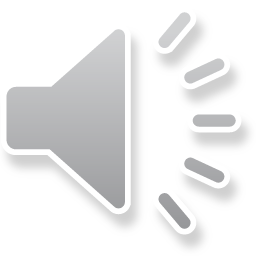 2
Zero rows, leading zeros and leading non-zero entries
Augmented matrices
Like augmented matrices, the concepts discussed here focus almost entirely on developing an algorithm to solve a system of linear equations
They are tools that will be used to find a solution
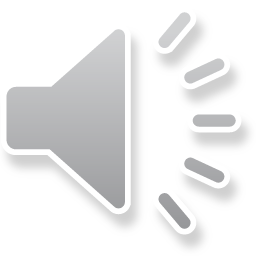 3
Zero rows, leading zeros and leading non-zero entries
Augmented matrices
Given an augmented matrix,
	every row that is all zeros is said to be a zero row
	every row that has at least one non-zero entry is said to be		a non-zero row
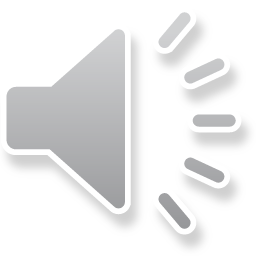 4
Zero rows, leading zeros and leading non-zero entries
Augmented matrices
Most matrices that engineers work with do not have zero rows by default
A zero row simply says 0x1 + 0x2 + … + 0xn = 0
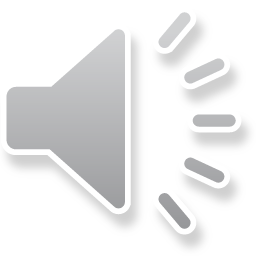 5
Zero rows, leading zeros and leading non-zero entries
Leading zeros
Given a non-zero row,
	the number of leading zeros is the number zeros to the left of 	first non-zero entry in that given row
1 leading zero
5 leading zeros
No or 0 leading zeros
2 leading zeros
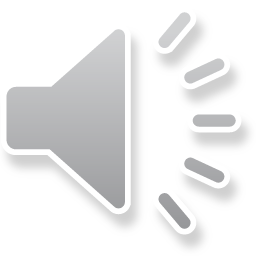 6
Zero rows, leading zeros and leading non-zero entries
Leading non-zero entry
Given a non-zero row,
	the first non-zero entry is called the leading non-zero entry
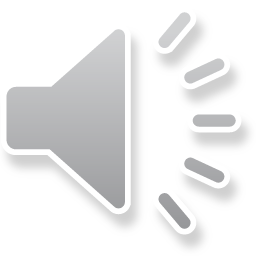 7
Zero rows, leading zeros and leading non-zero entries
Leading non-zero entry
Note that every row is a zero row or has a leading non-zero entry
A column is said to have a leading non-zero entry if any entry in that column is a leading non-zero entry of the corresponding row
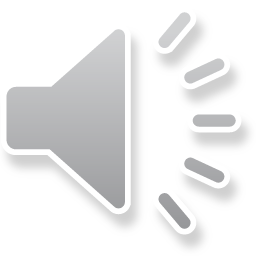 8
Zero rows, leading zeros and leading non-zero entries
Example
Looking at another example:
Rows 1, 2, 3 and 5 have no leading zeros
Row 4 has one leading zero
Only Columns 1 and 2 contain leading non-zero entries
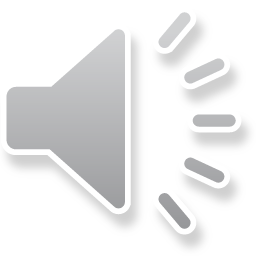 9
Zero rows, leading zeros and leading non-zero entries
Summary
Following this topic, you now
Understand the definition of a zero row and a non-zero row
Know how to calculate the number of leading zeros in a row
Know how to identify the leading non-zero entry in a non-zero row
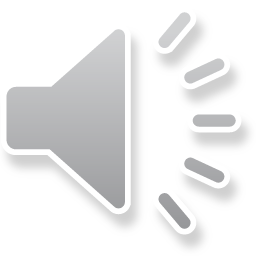 10
Zero rows, leading zeros and leading non-zero entries
References
[1]	https://en.wikipedia.org/wiki/Augmented_matrix
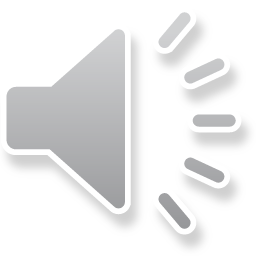 11
Zero rows, leading zeros and leading non-zero entries
Acknowledgments
None so far.
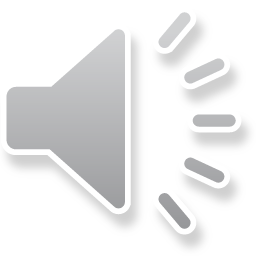 12
Zero rows, leading zeros and leading non-zero entries
Colophon
These slides were prepared using the Cambria typeface. Mathematical equations use Times New Roman, and source code is presented using Consolas.  Mathematical equations are prepared in MathType by Design Science, Inc.
Examples may be formulated and checked using Maple by Maplesoft, Inc.

The photographs of flowers and a monarch butter appearing on the title slide and accenting the top of each other slide were taken at the Royal Botanical Gardens in October of 2017 by Douglas Wilhelm Harder. Please see
https://www.rbg.ca/
for more information.
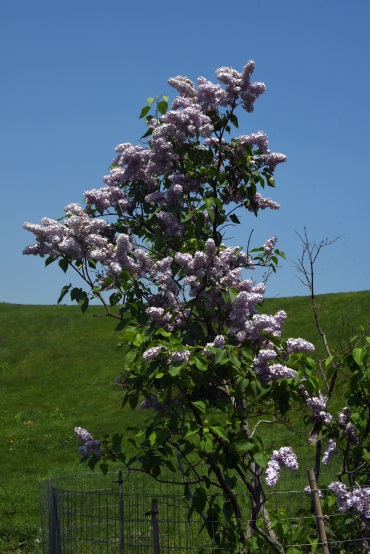 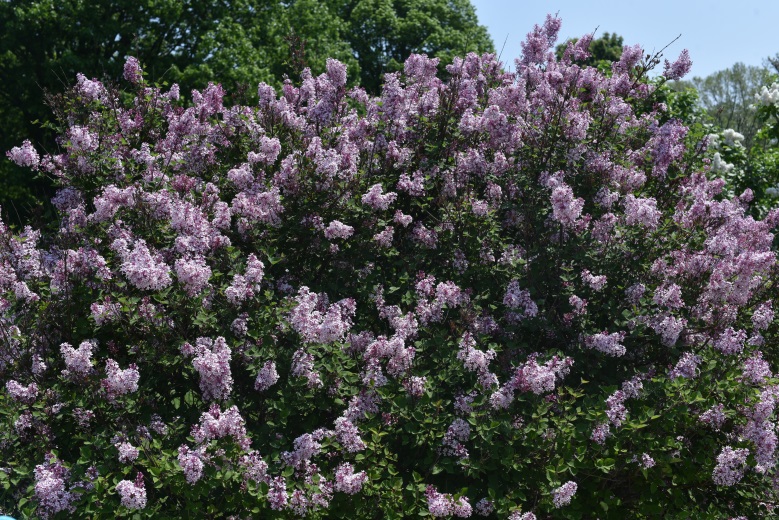 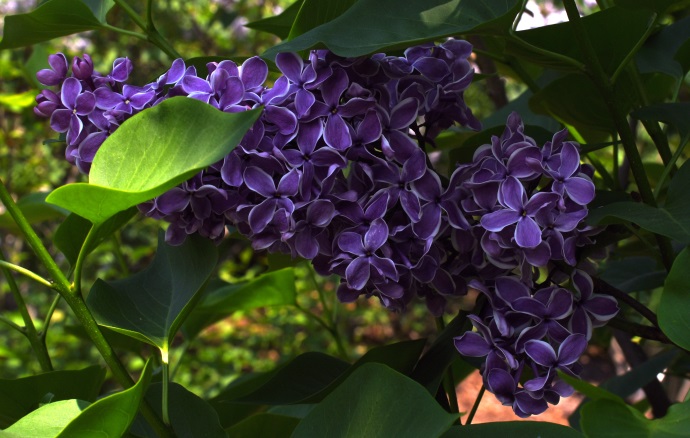 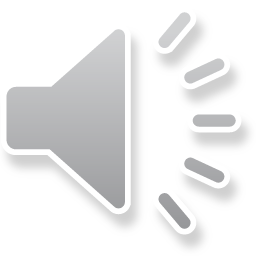 13
Zero rows, leading zeros and leading non-zero entries
Disclaimer
These slides are provided for the ne 112 Linear algebra for nanotechnology engineering course taught at the University of Waterloo. The material in it reflects the authors’ best judgment in light of the information available to them at the time of preparation. Any reliance on these course slides by any party for any other purpose are the responsibility of such parties. The authors accept no responsibility for damages, if any, suffered by any party as a result of decisions made or actions based on these course slides for any other purpose than that for which it was intended.
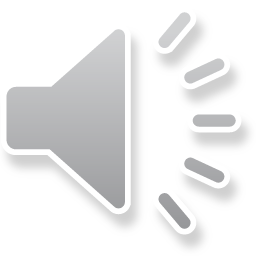 14